BÀI 6: THƯ MỤC (Tiết 2)
SGK TRANG 29
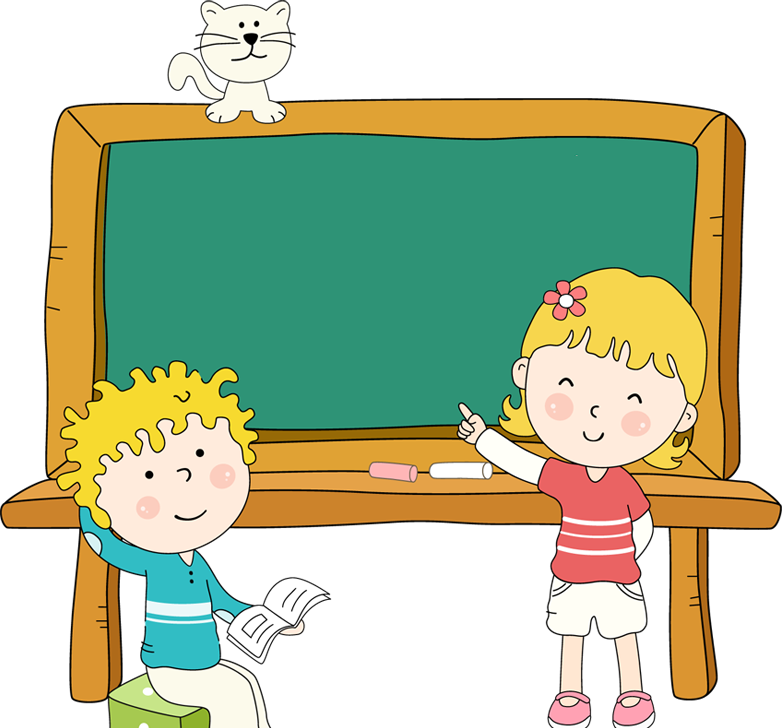 HOẠT ĐỘNG 1: XÓA THƯ  MỤC
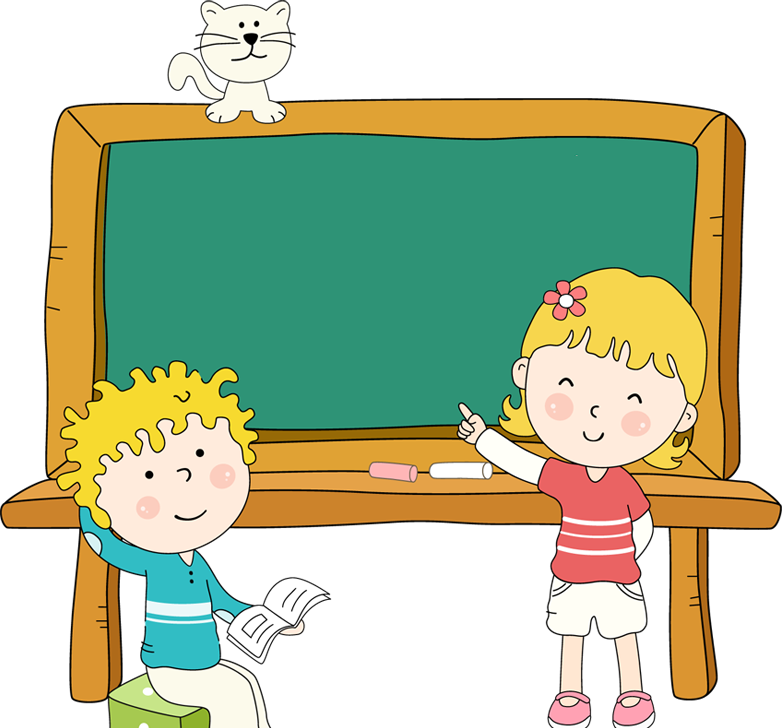 Bước 2: Nháy chọn Delete.
Bước 1: Nháy nút phải chuột lên thư mục muốn xóa
Bước 3: Nháy chọn Yes để xóa.
CÁC BƯỚC XÓA THƯ MỤC
Chú ý: Chỉ xóa thư mục khi em chắc chắn muốn xóa.
HOẠT ĐỘNG 2: THỰC HÀNH
Bài 2 – SGK 30: Em thực hiện lần lượt các thao tác sau:  (SGK trang 30)
- Tạo thư mục lớp 3C trên màn hình nền.
- Mở thư mục lớp 3C.
     + Tạo thư mục an.
     + Tạo thư mục bình.
     + Tạo thư mục khiêm.
- Đóng thư mục lớp 3C.
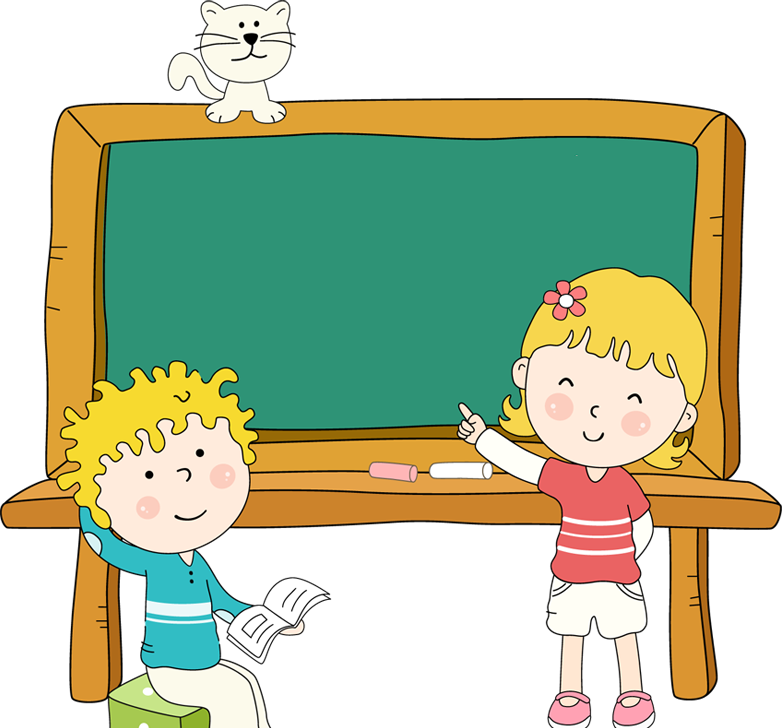 
Bài 3: Đánh dấu     vào        câu đúng 
(SGK trang 30)
Mở thư mục lớp 3C đã tạo ở hoạt động 2, em sẽ.
+ Không nhìn thấy gì.                                    
     + Chỉ nhìn thấy thư mục an.
     + Nhìn thấy các thư mục: an, binh, khiem.

HOẠT ĐỘNG 3: ỨNG DỤNG, MỞ RỘNG
Em thực hiện theo các yêu cầu sau (SGK trang 30)
a)  Tạo thư mục có tên em trên màn hình.
b)  Nháy chuột vào thư mục tên em vừa tạo, nhấn phím Delete rồi nhấn phím Enter.
c)  So sánh cách xóa thư mục đã học và cách xóa thư mục ở câu b.
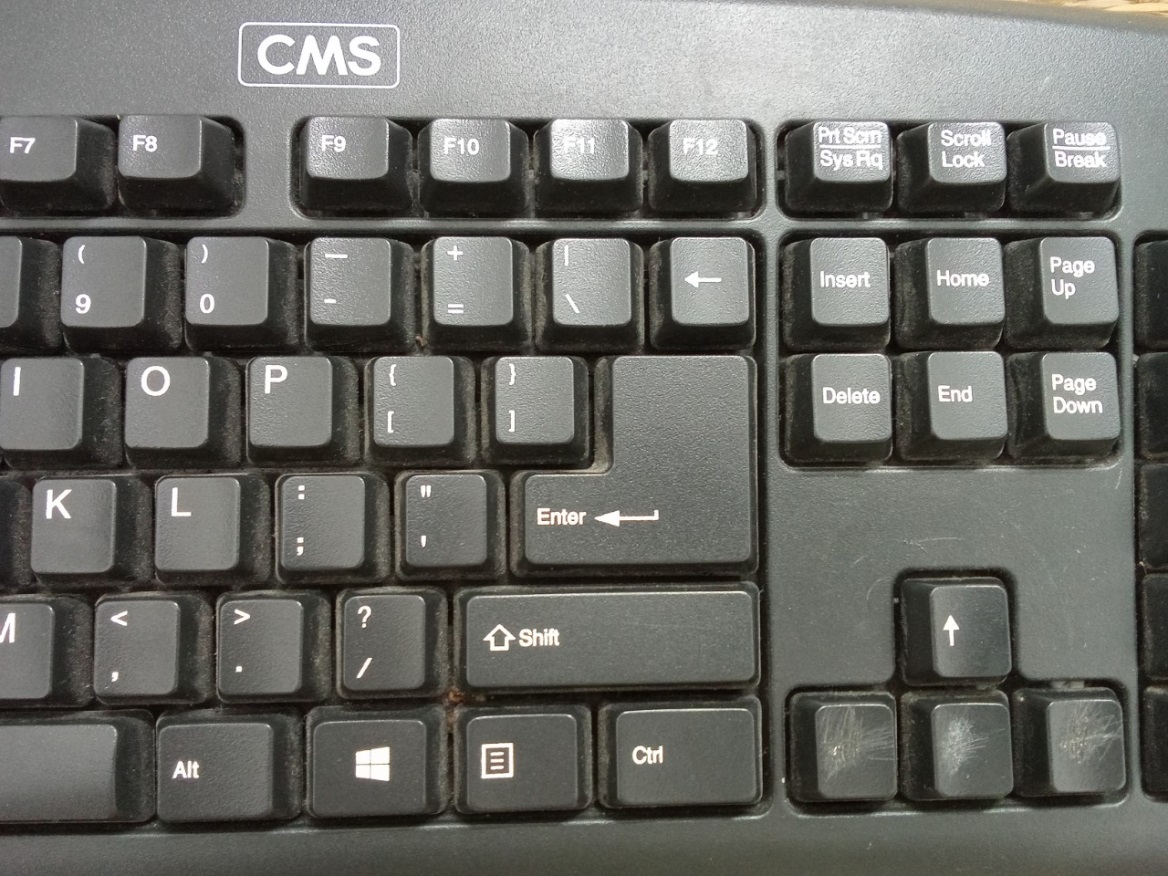 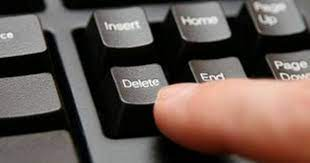 HOẠT ĐỘNG 4: CỦNG CỐ
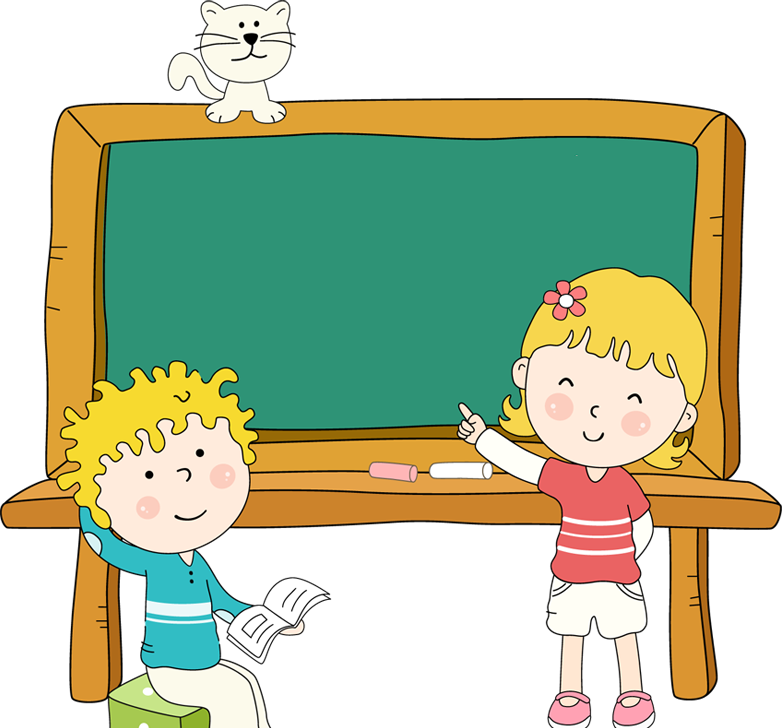 Câu 1: Đâu là biểu tượng thư mục ?
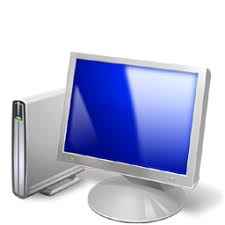 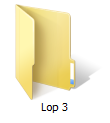 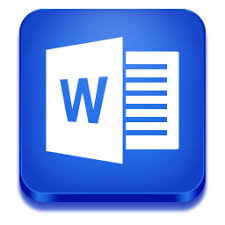 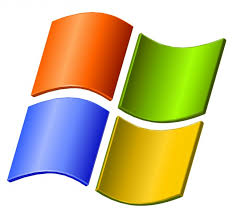 C
B
D
A
Câu 2: Để tạo thư mục em chọn lệnh nào?
A
View  Folder
B
Folder  View
C
New  Folder
D
Foder  New
Câu 3: Để mở thư mục em nháy nút phải chuột lên thư mục và chọn lệnh nào?
Copy
A
Open
B
Cut
C
Paste
D
Câu 4: Để đóng thư mục em chọn nút lệnh nào?
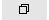 A
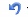 B
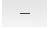 C
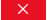 D
Câu 5: Thư  mục không có gì bên trong gọi là thư mục?
Thư mục rỗng
A
B
Thư mục gốc
C
Thư mục con
GHI NHỚ
Thư mục là nơi lưu trữ thông tin trên máy tính, trong thư mục có thể có nhiều thư mục con khác nhau.
Việc tổ chức các thư mục trong máy tính hợp lí sẽ giúp em lưu trữ, tìm kiếm thông tin dễ dàng và nhanh chóng.
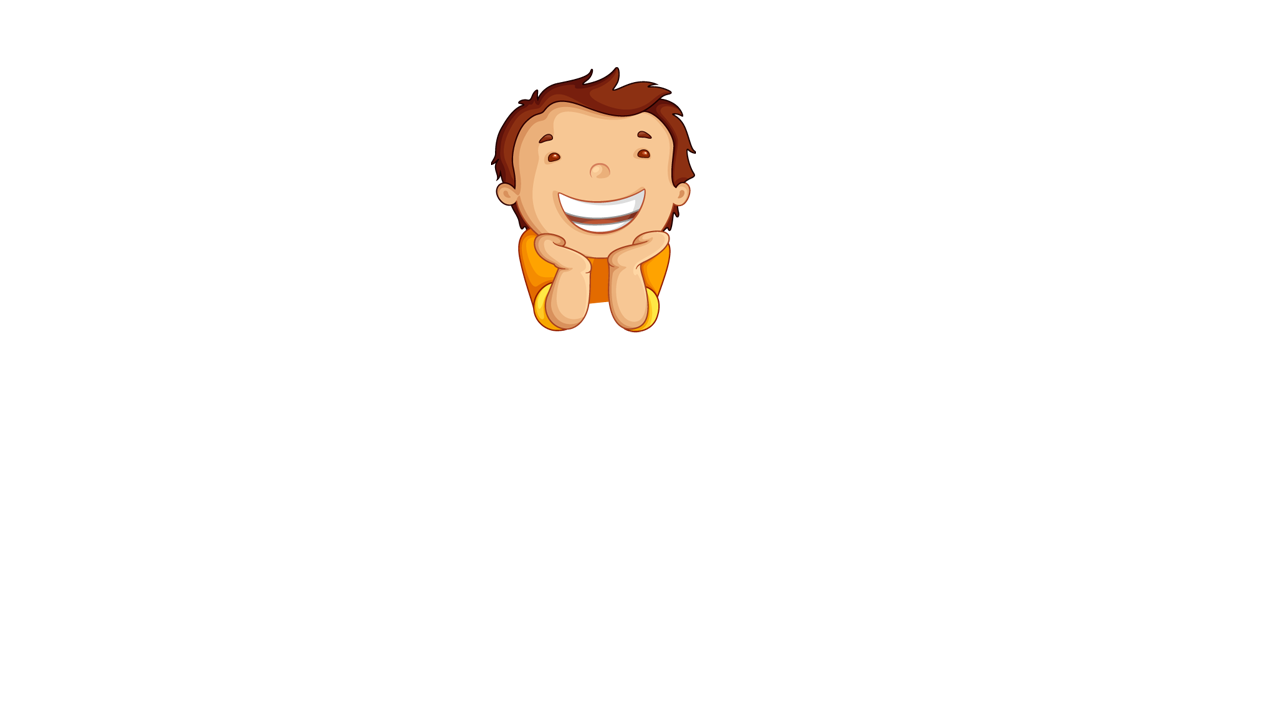 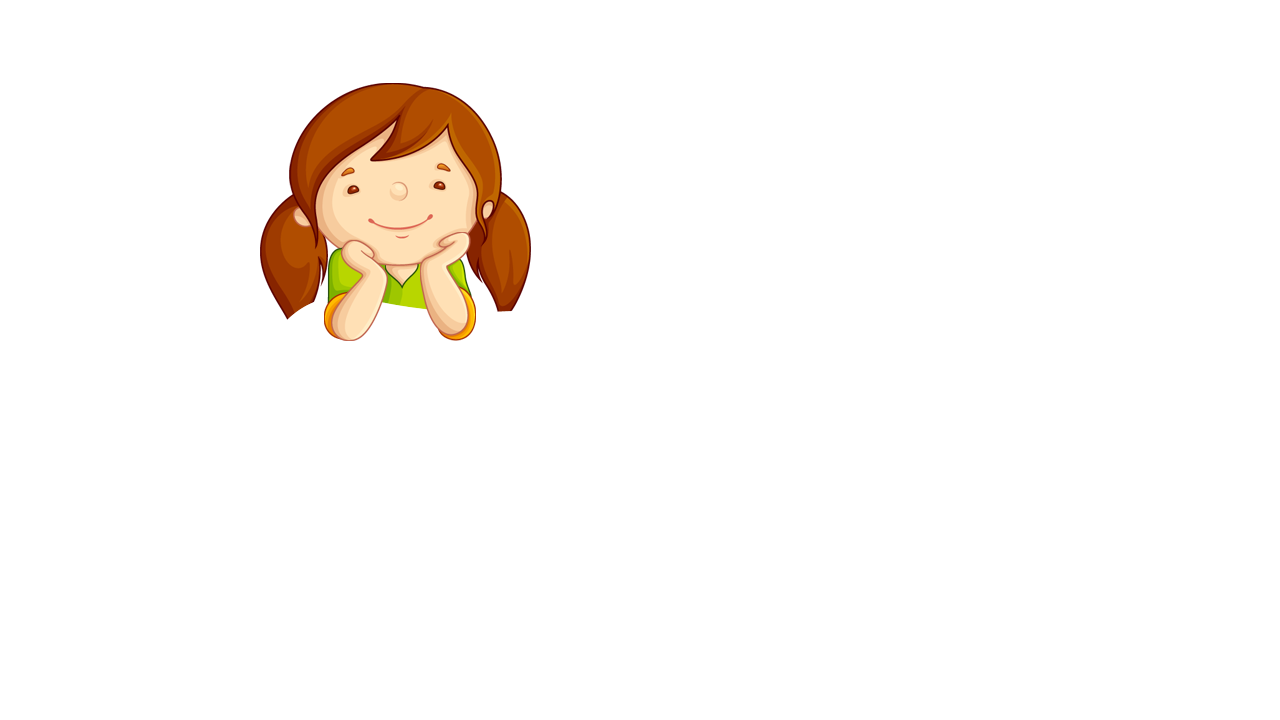 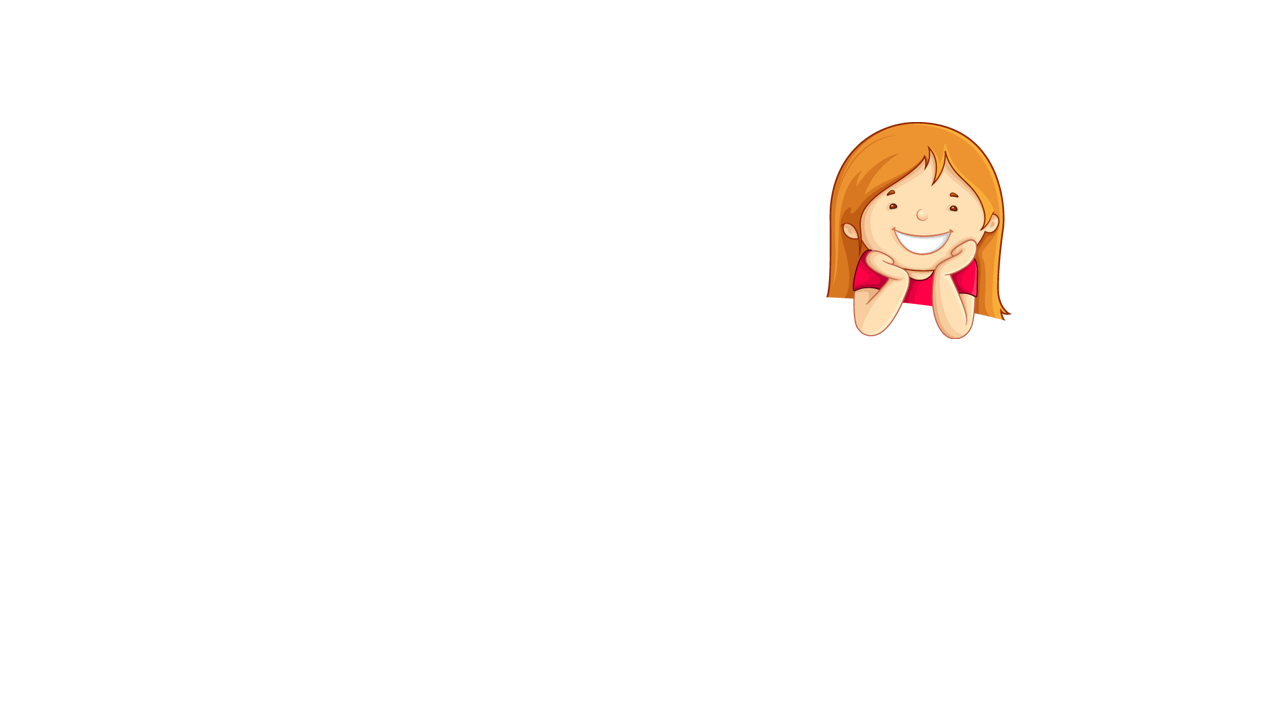 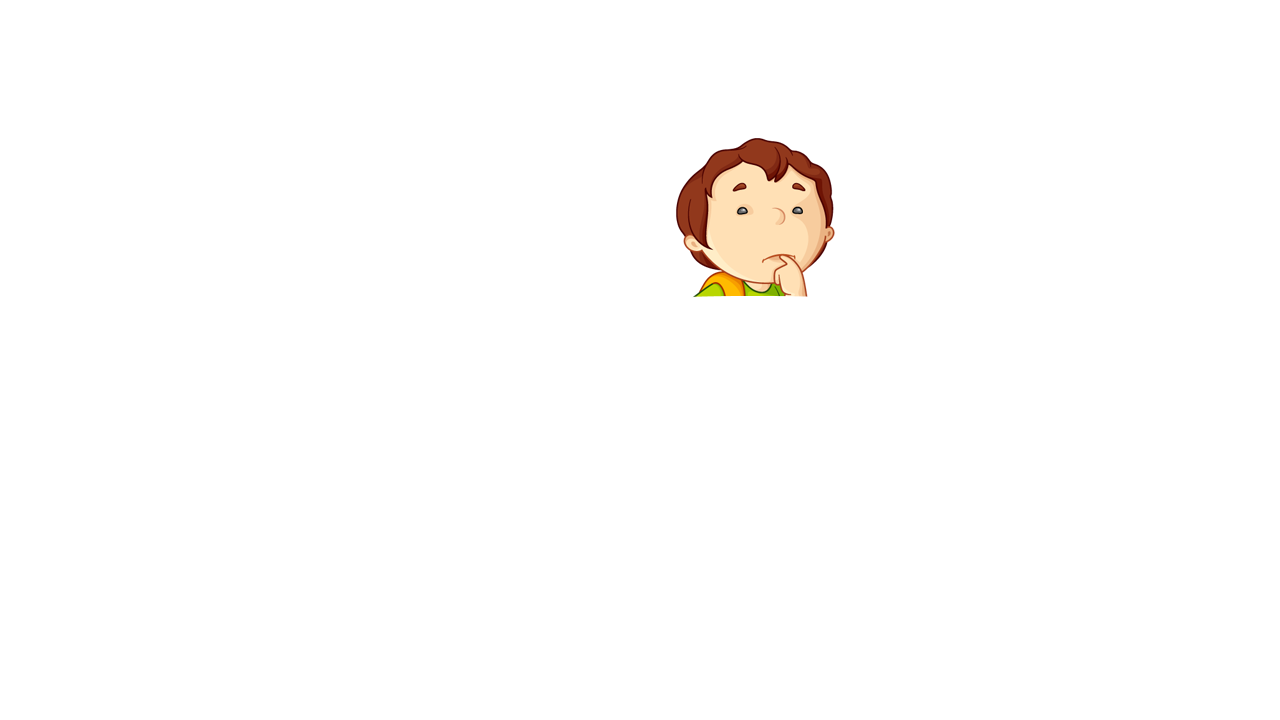 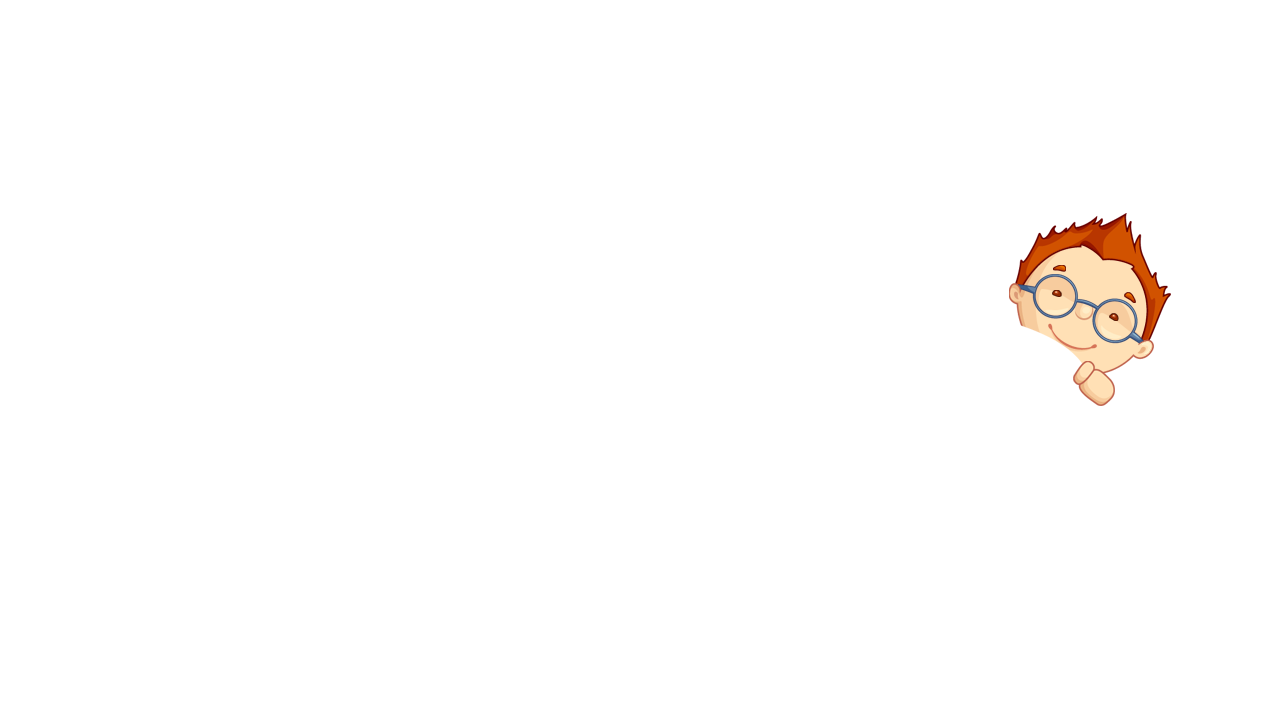 Cảm ơn các em
đã theo dõi bài học!
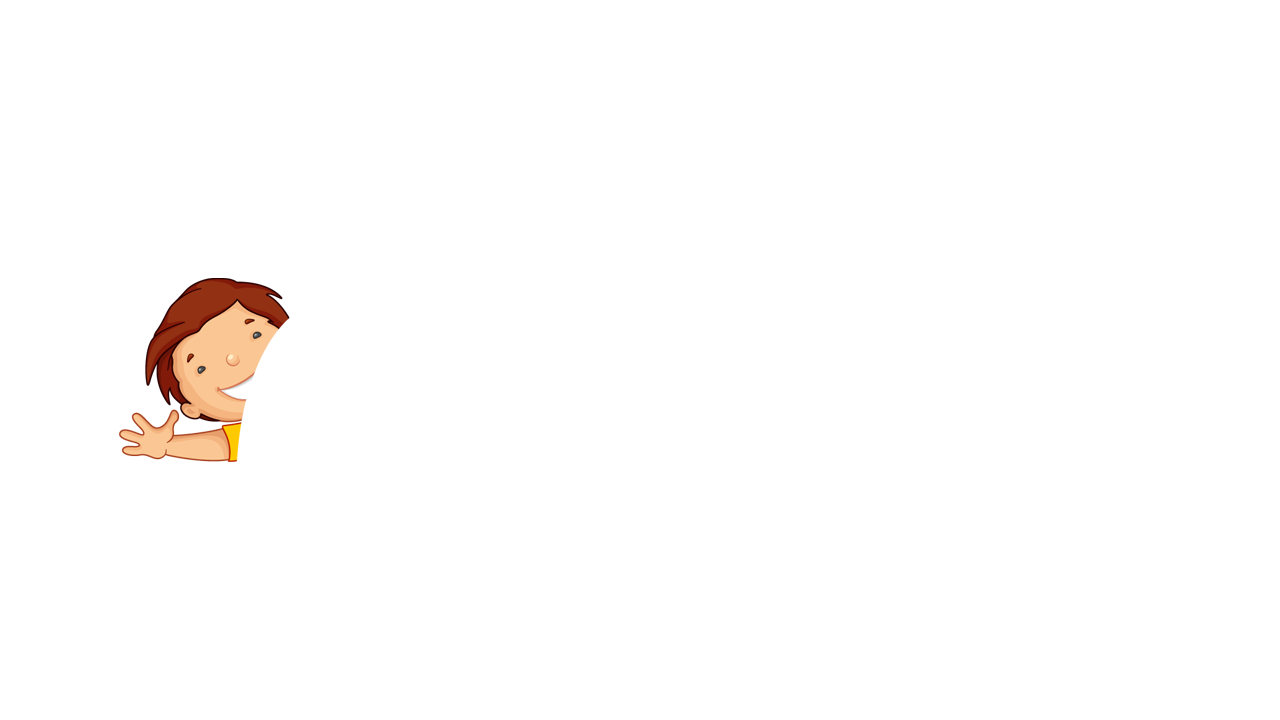